Project 3: Generation of Renewable Energy from Food Waste
Emily Hoffman - Dixie Heights High School
Jillian Richmond - Scarlet Oaks High School



RET is funded by the National Science Foundation, grant # EEC-1404766.
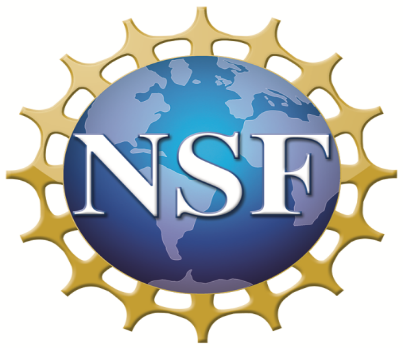 1
Project Outline
Abstract
Background
Goals and Objectives
Training
Methodology
Research Tasks
Timeline
Results for Experiment 1
Unit Plans
2
Abstract
Purpose 
Determining ratio of food waste to primary sludge

Relationship to climate change 

Methane gas as energy
3
Background
In 2013, the US disposed more than 35 million tons of food waste. 
The average household waste $2,275 worth of groceries every year
24% of the food wasted is Fruits and Vegetables
Landfills v. Composting
(2015) “Reducing food waste basics.” EPA,  <http://www2.epa.gov/recycle/reducing-wasted-food-basics> (Jun. 29, 2015)
Giesler, Jennifer. (2012) “Nationwide Food Waste.”  <http://portfolios.scad.edu/gallery/5938833/Nationwide-Food-Waste-Infograpic> (Jun. 29, 2015)
4
Anaerobic Digestion Process
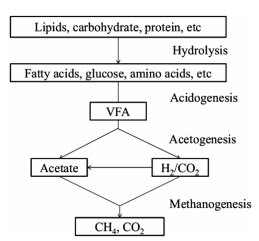 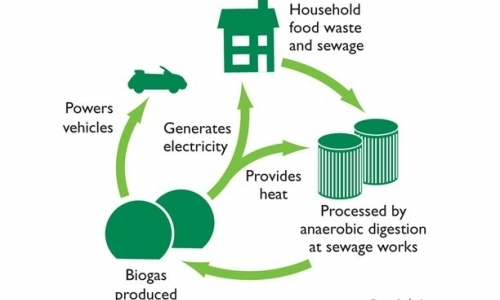 (


2015) “Food Waste Recycling.” GenEco, <http://www.geneco.uk.com/Food-waste-recycling/Process.aspx> (Jun. 29, 2015)
5
Goals and Objectives
Objective 1: To optimize the ratio of food waste to primary sludge for maximum methane generation
Objective 2: To study the stability of the anaerobic digestion process when food waste and primary sludge are used as substrates
6
Training
Experimental set up
BMP Serum Bottle Test
Analytical
pH 
Total and Volatile Suspended Solids
Chemical Oxygen Demand
Analysis of Ammonia 
GC-TCD (CH4 and CO2)
GC-FID (Volatile Fatty Acids)
7
Methodology
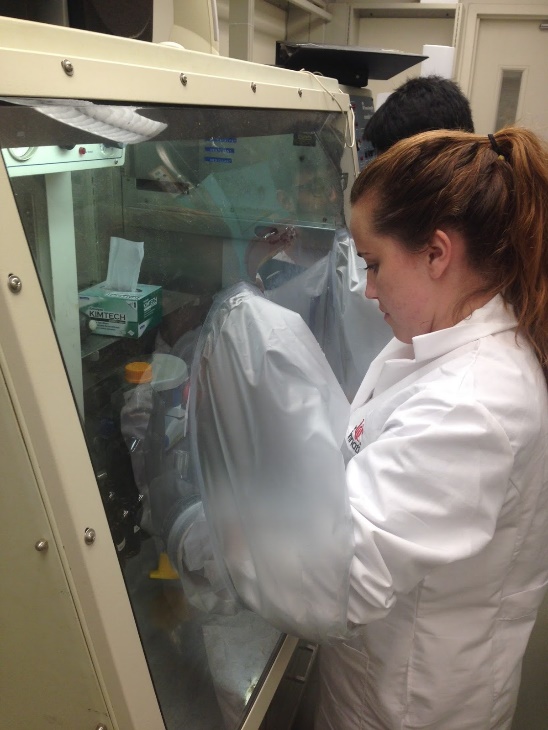 FW - Food Waste obtained from Center Court (UC)
PS - Primary Sludge obtained from Fairfield WWTP
I - Inoculate obtained from Fairfield WWTP
8
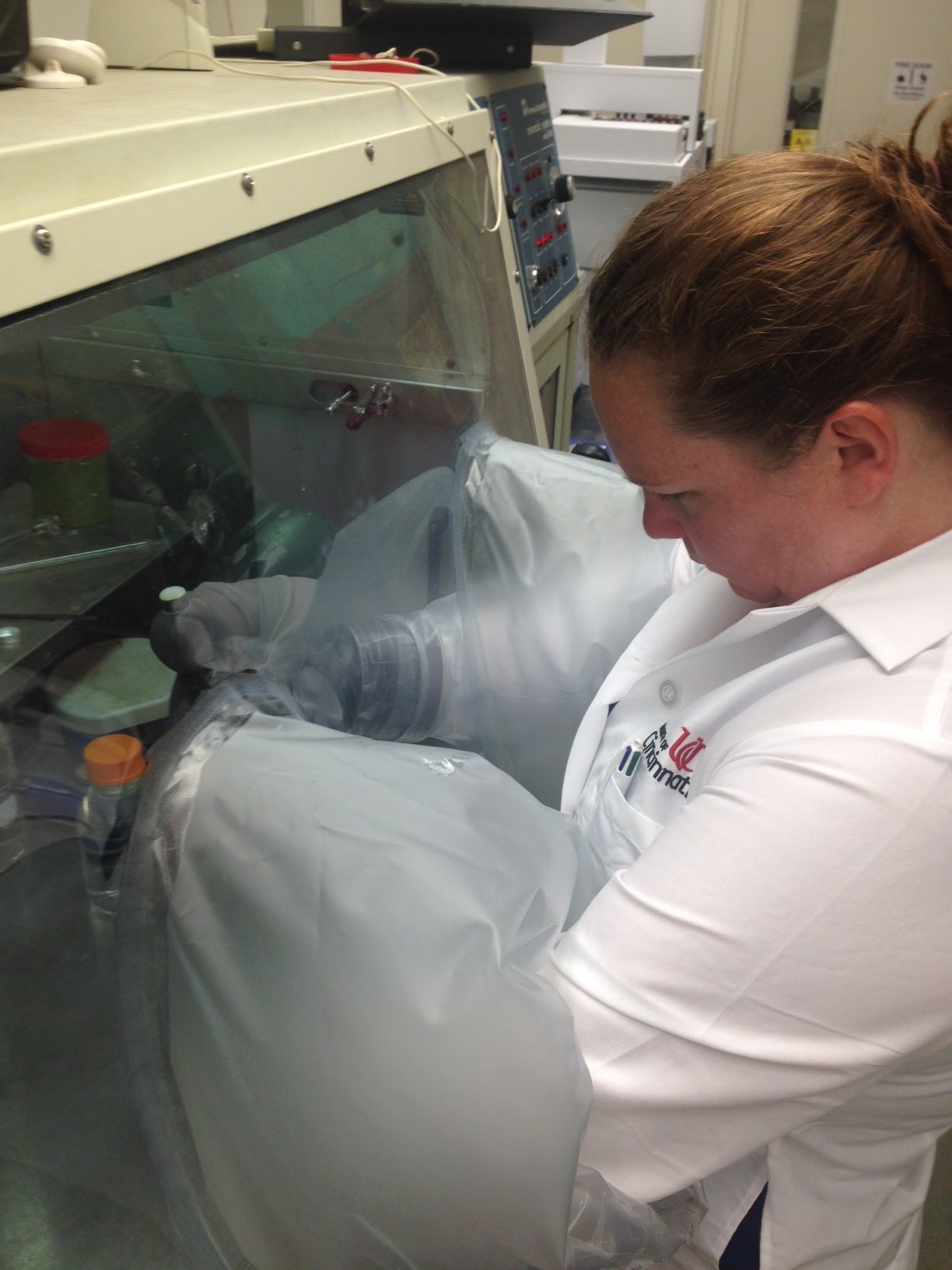 Research Tasks
Anaerobic Chamber
95% Nitrogen
5% Hydrogen
Prepared Overnight
No Oxygen
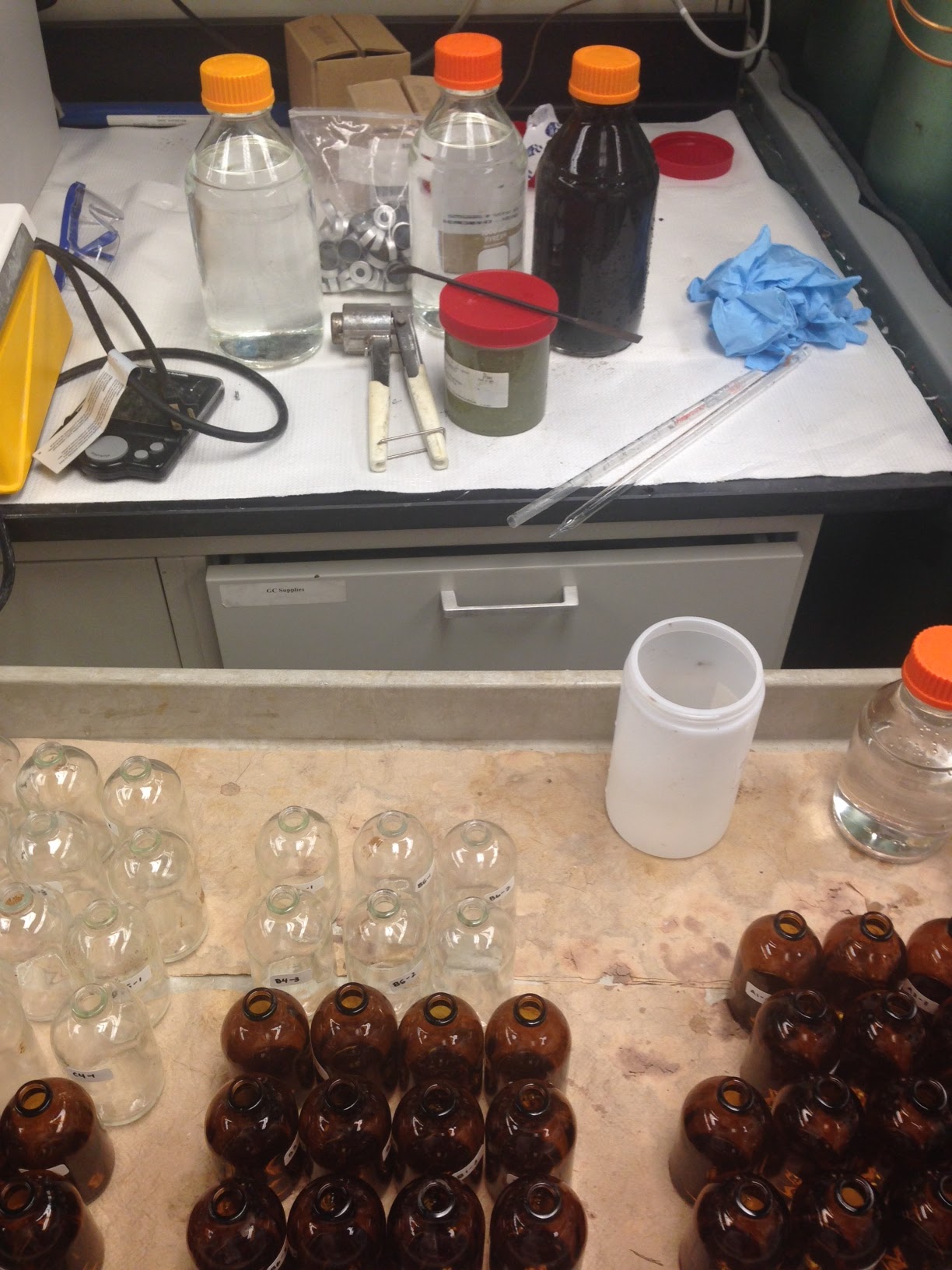 9
Research Tasks
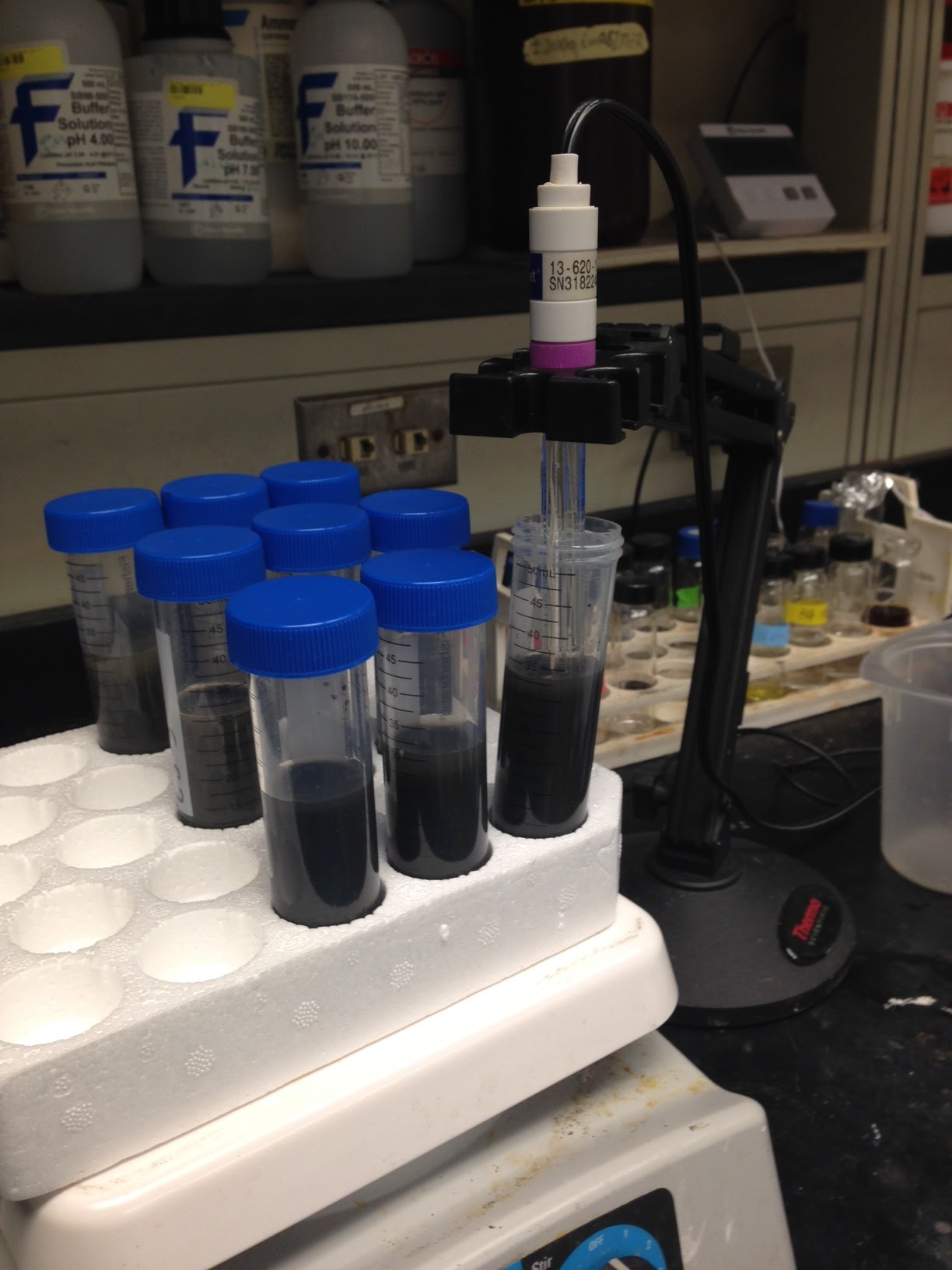 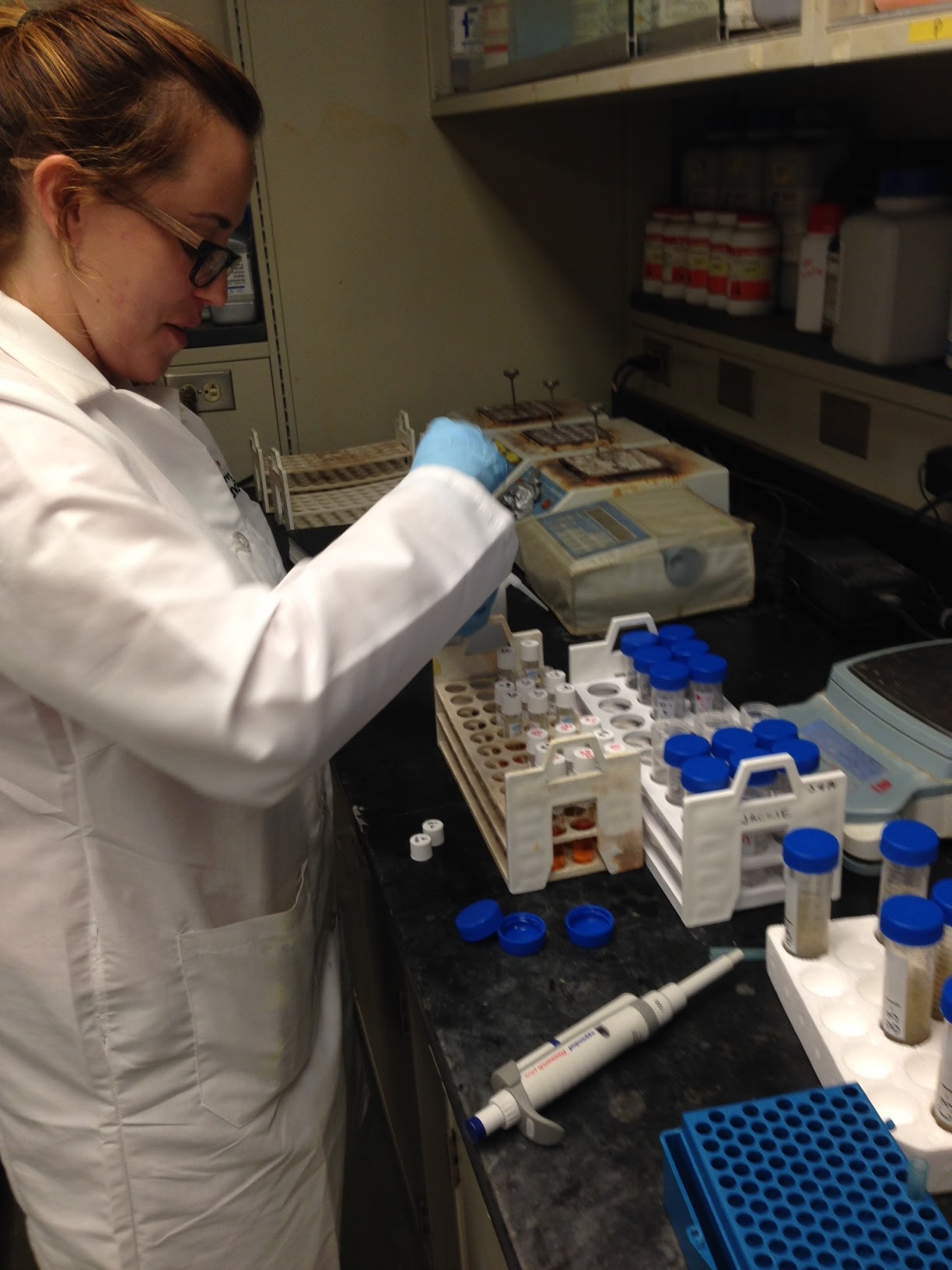 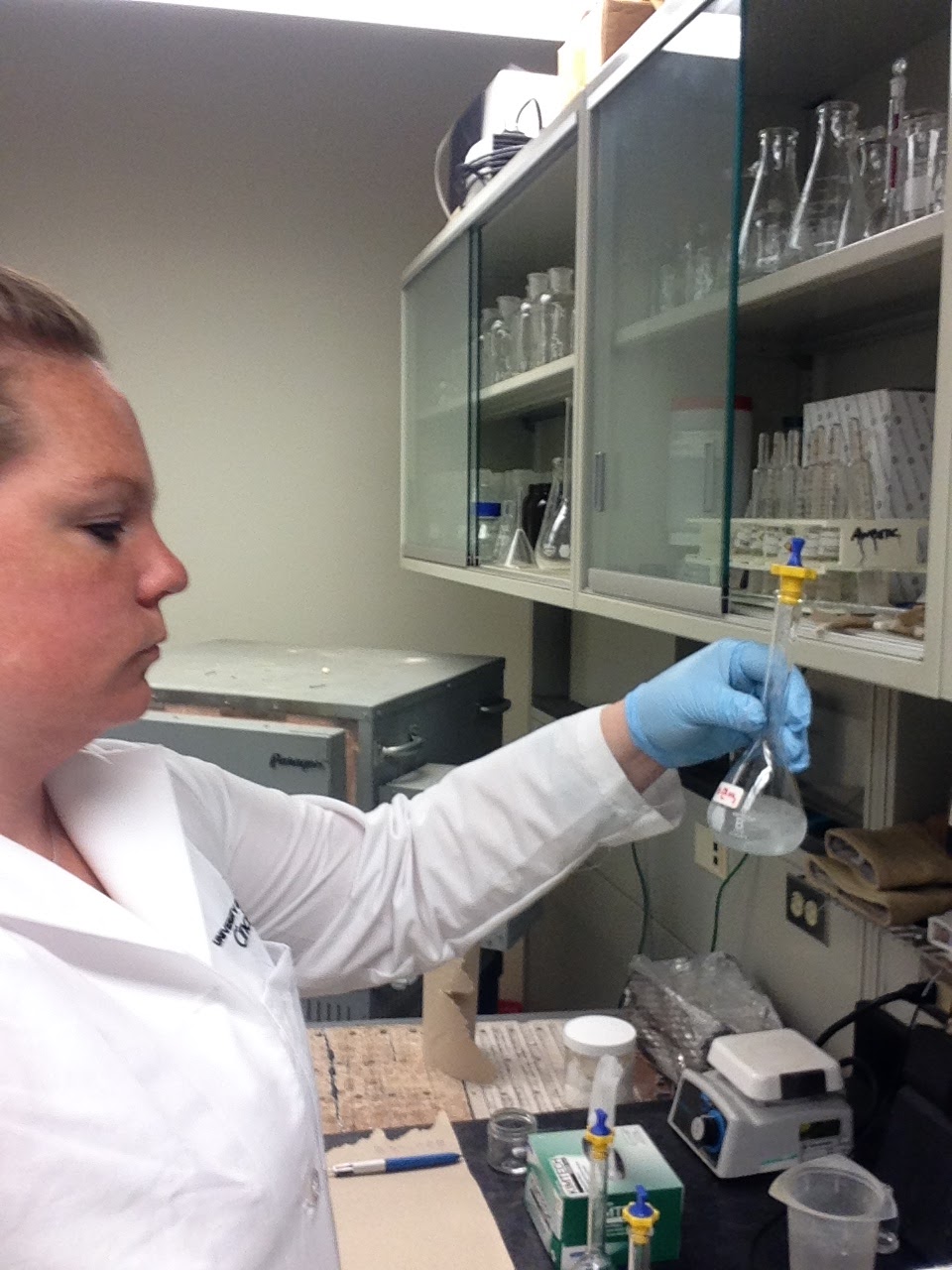 10
Research Tasks
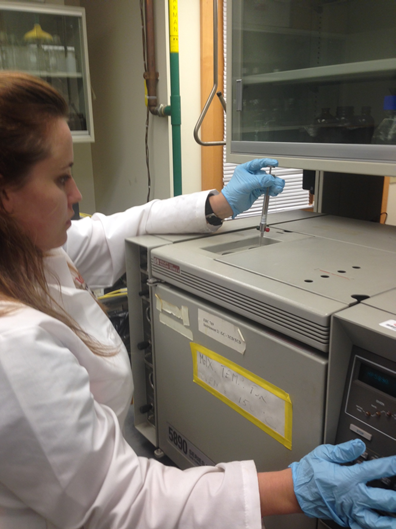 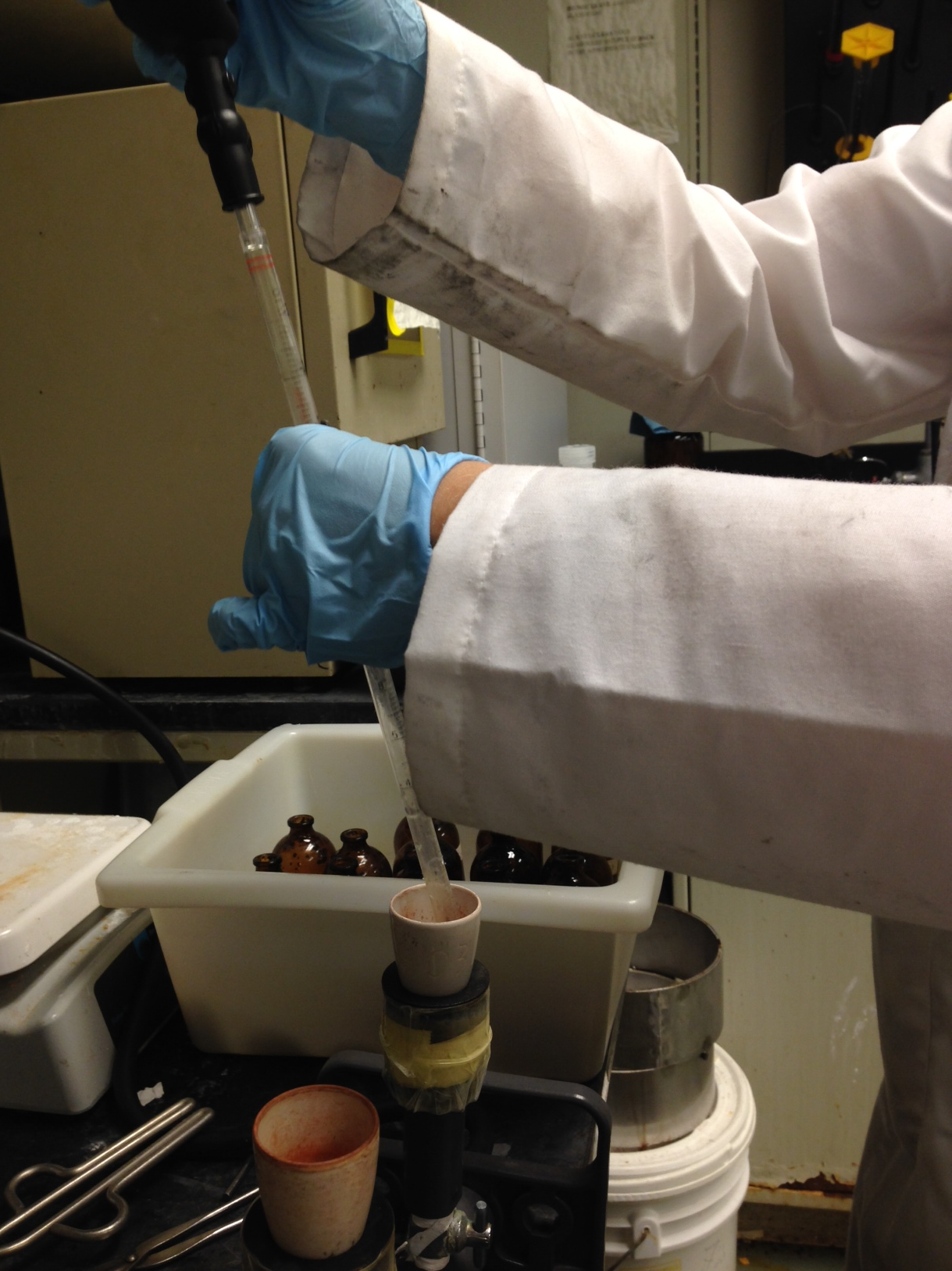 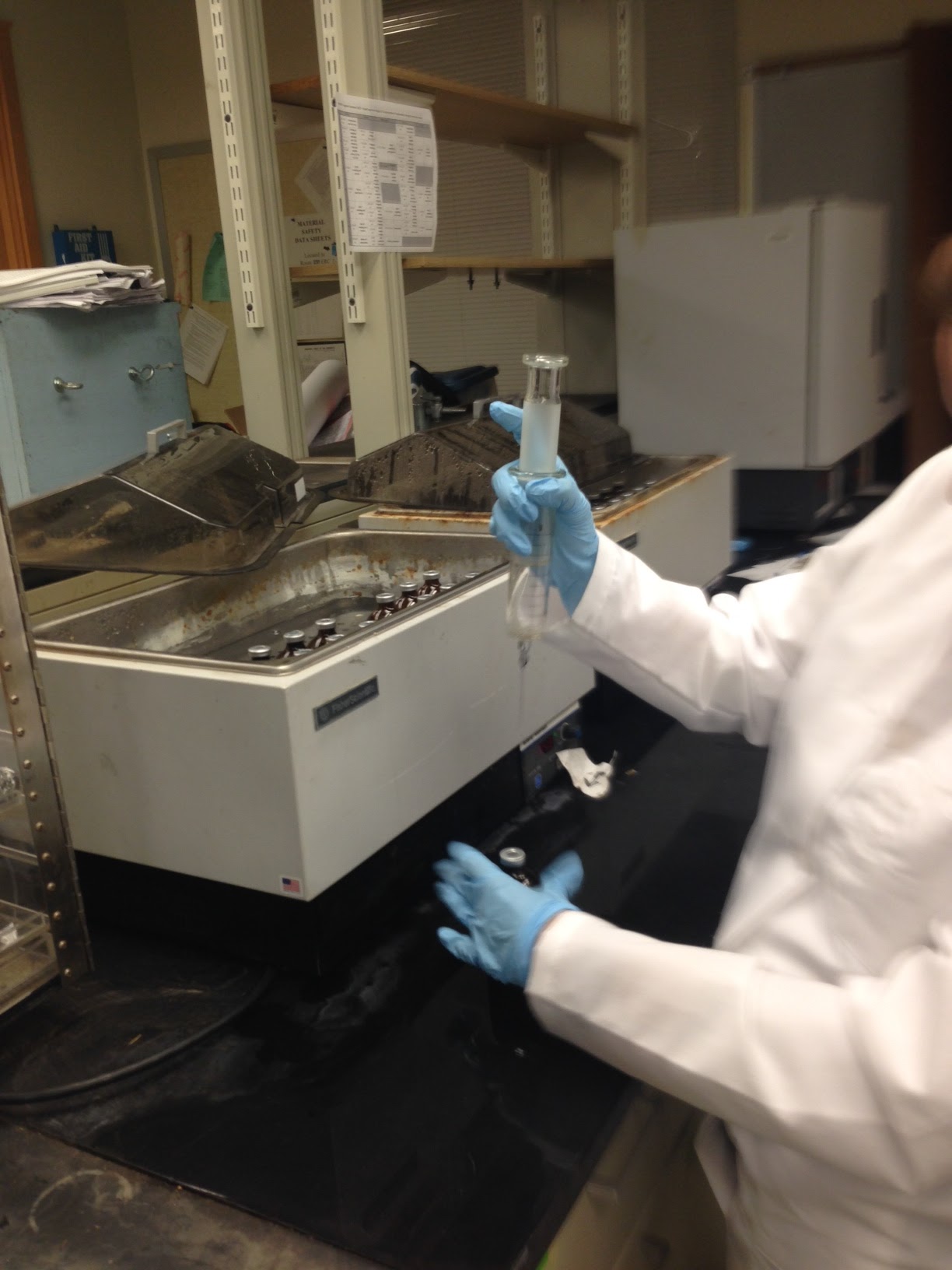 11
Timeline
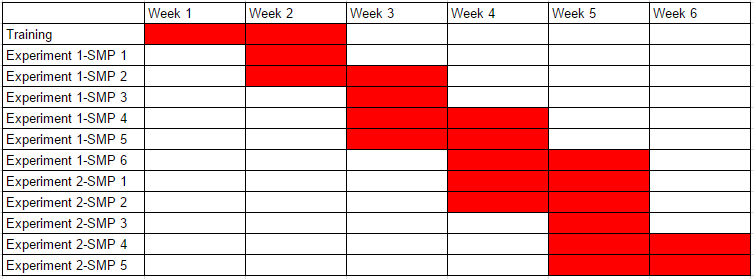 12
Gas Production
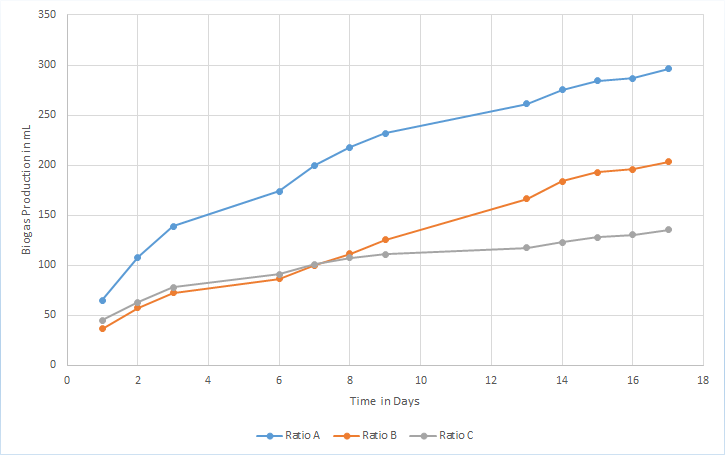 13
Biogas Composition
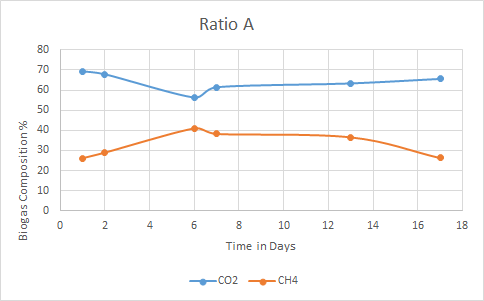 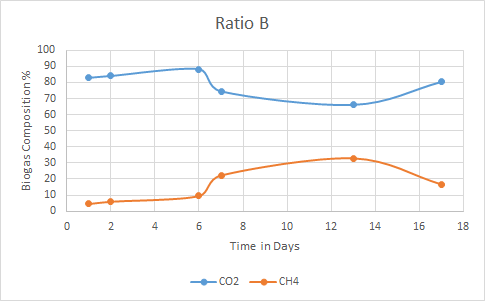 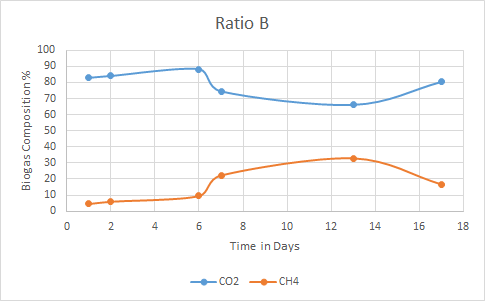 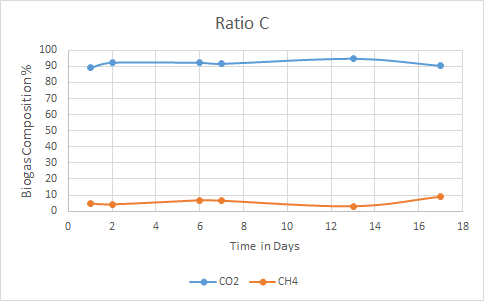 14
Chemical Oxygen Demand
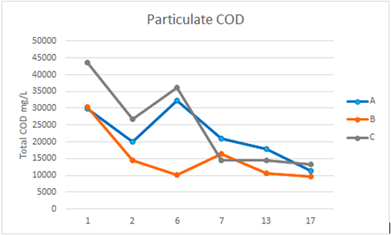 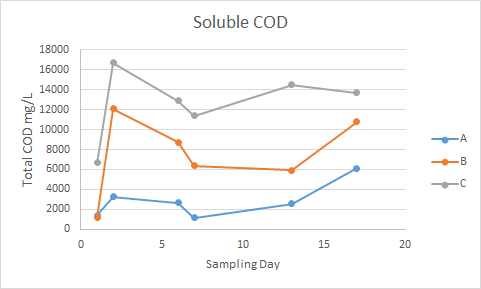 15
pH and Ammonia
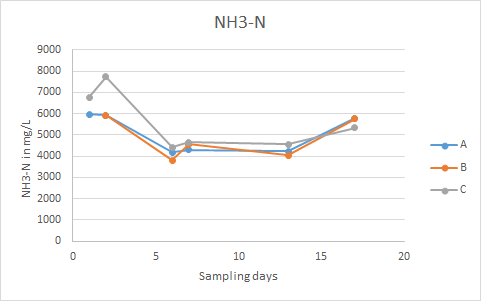 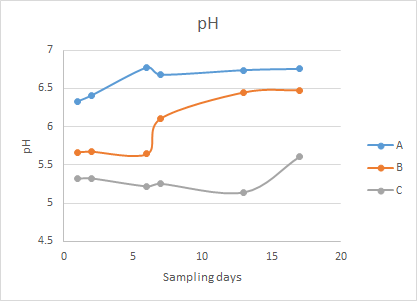 16
Unit Plan Richmond
Subject: 11th-12th Grade Biochemistry
Unit Topic: Physical and Chemical Properties

Big Idea: Waste Disposal and Separation

Essential Questions: How can we use Physical and Chemical Properties to sort trash?
17
Hook: Mr. Trash
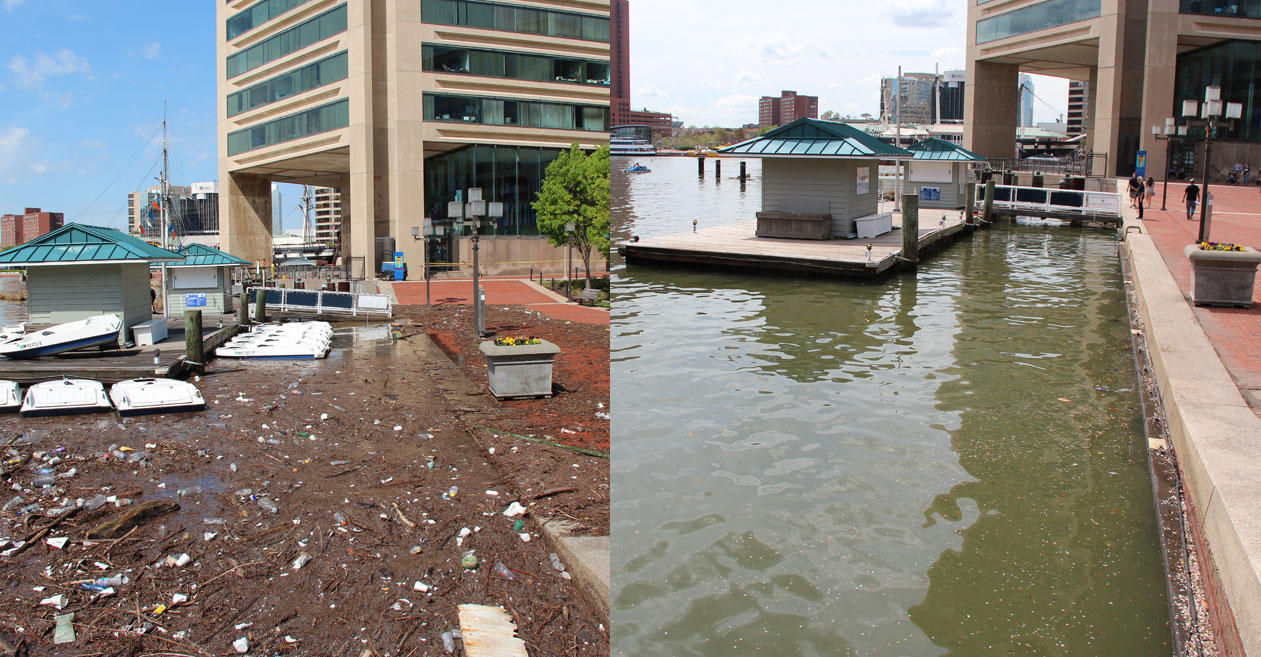 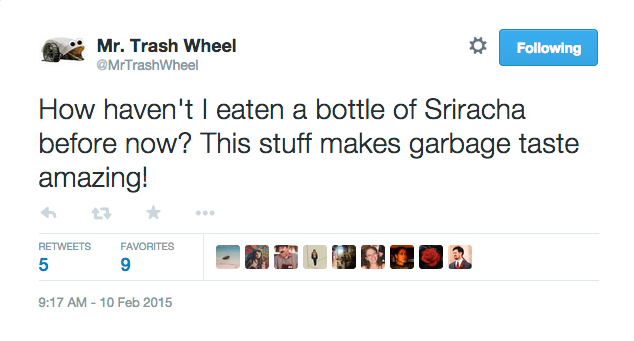 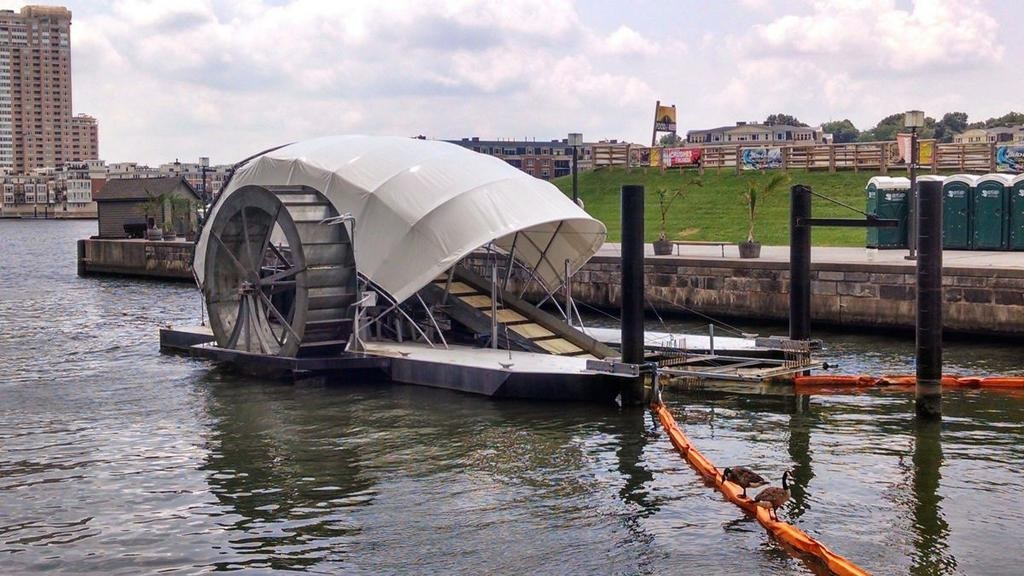 18
Activity 2 and 3
Activity 2: Webquest on Physical and Chemical Changes and Properties

Activity 3:  Home Study on the amount and types of trash students produce
19
Challenge
Design a process to sort out six different materials by using their physical or chemical properties
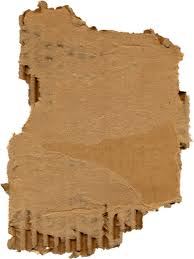 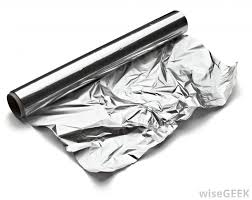 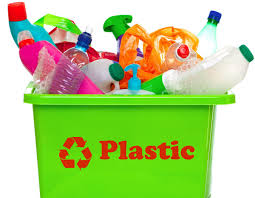 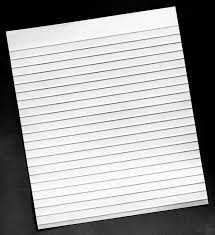 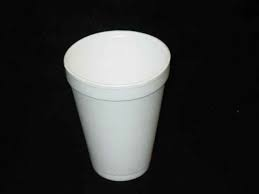 20
Unit Plan Hoffman
Unit Topic: Waste Management and Climate Change

Big Idea: Waste Management

Essential Question: How can we eliminate waste in landfills while using the byproducts sustainably?
21
Unit Plan: Hoffman
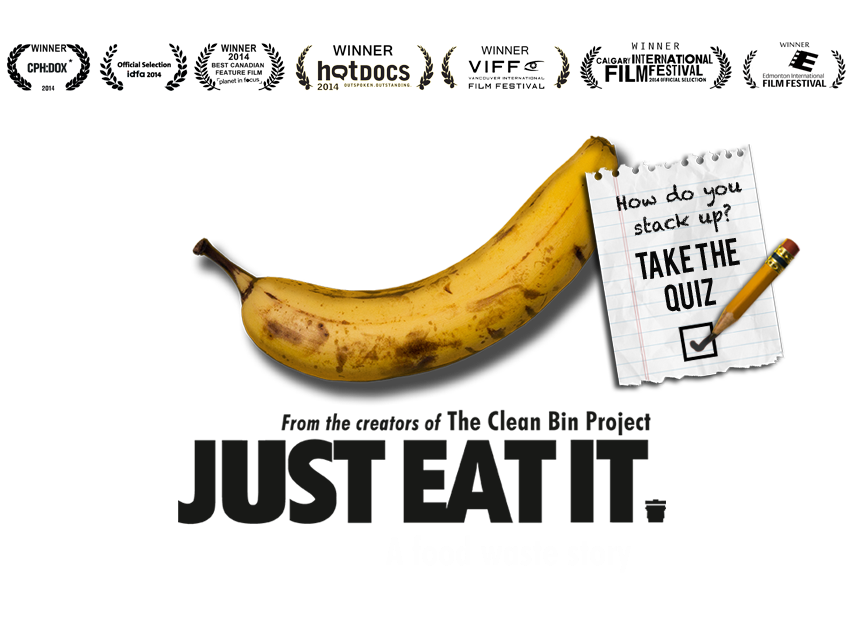 The Hook: Students will watch the documentary Just Eat it, a food waste story

Activity 1: Composting and Waste EPA WebQuest

Activity 2:  Macrorganism Discovery Lab and Mature Compost Analysis

The Challenge: Design a small batch compost container and analyze the progress of the compost, making adjustments as measurements are taken.
http://www.foodwastemovie.com/about/
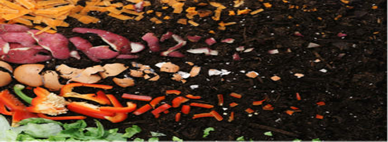 22